Kurt JACOBSHead of Sector - Budget and Financial Coordination European Education and Culture Executive Agency (EACEA)
Online Info-Session 10 June, 2021,  14:00 – 17:00, Brussels time#TeacherAcademies
Budget-based grant agreementsE+ Teacher Academies
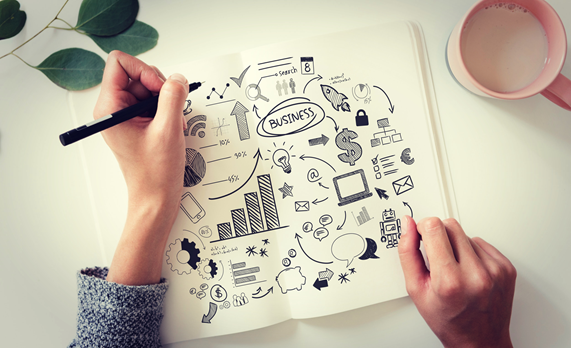 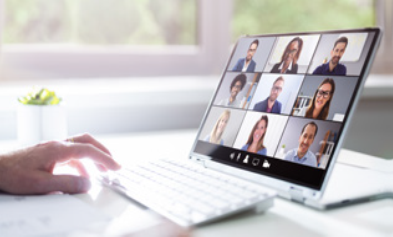 European Education and Culture Executive Agency
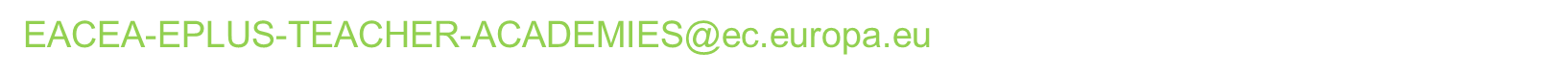 Budget-based grant agreements (1)
It is a grant for an action. It is mixed budget-based grant; mostly costs actually incurred, maybe some unit costs and flat rate for indirect costs
Think of eligibility conditions for costs (actually incurred, budget categories, period, necessary, identifiable/verifiable in accounting)
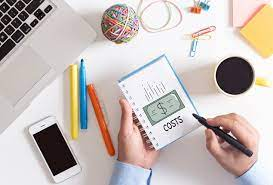 The grant is based on cost categories for personnel, subcontracting, travel, subsistence, equipment and other direct costs plus a 7% flat rate for indirect costs
Budget-based grant agreements (2)
3Y duration, 80% pre-financing after signing the grant agreement
Record keeping normally for at least 5Y after payment of the balance
CFS (certificate of financial statements) ‘audit certificate’ (grant per beneficiary >= EUR 325.000)
Checks, reviews and/or audits can start up to 5Y after payment of the balance
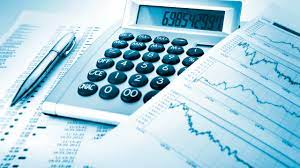 Example for personnel costs:
Annual personnel costs
Productive days (max. of 215d)
Monthly time records/time sheets for days declared; in writing or system approved by supervisor
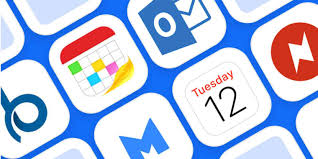 Calculation of final amount of the grant in 4 steps:
80% co-financing of total eligible costs
Max. grant amount
Reduction for no-profit rule
Reduction due to a) substantial errors, irregularities or fraud or b) serious breach of obligations
Difference between subcontracting (‘action’ tasks, in annex 1) and purchase costs
Please make sure part B WPs/detailed budget tables match part A “Summary budget for the project
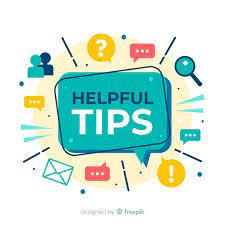 Tips for running project
Keep accounting documents supporting your declaration for the project (e.g. time records for staff on monthly basis)
Check declared costs in final report for the « project » carefully with your bookkeeping
If possible, record costs analytically per project
Thank you and good luck with your application!
© European Union 2021
Unless otherwise noted the reuse of this presentation is authorised under the CC BY 4.0 license. For any use or reproduction of elements that are not owned by the EU, permission may need to be sought directly from the respective right holders.
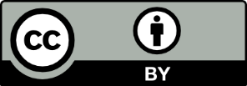 [Speaker Notes: Update/add/delete parts of the copy right notice where appropriate.
More information: https://myintracomm.ec.europa.eu/corp/intellectual-property/Documents/2019_Reuse-guidelines%28CC-BY%29.pdf]